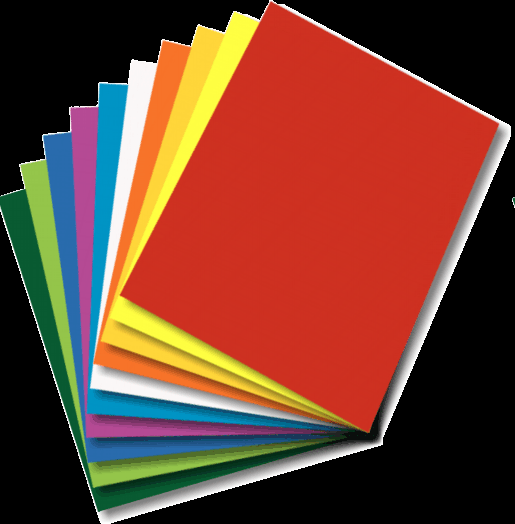 Papir
Zgodovina
Papir so začeli izdelovati:
   -na Kitajskem pred 2000 leti
   - v Severni Evropi pred 1200 leti
   -v Egiptu pred 800 leti
   -v Indiji pred 600 leti
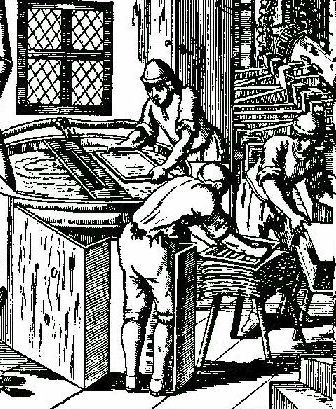 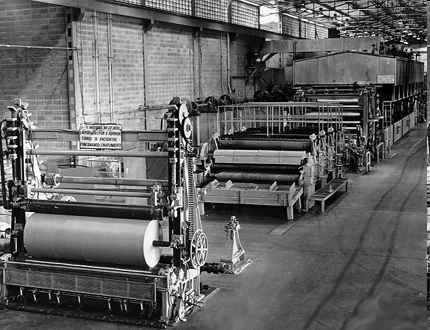 Iz česa so takrat sploh izdelovali papir?
Takrat so izdelovali papir iz:
-odpadnega materiala
-svile
-bombažnih krpic
-trave
-bambusa
Tu daj neke slike od svile pa bambusa…
Surovine za papir so različne, in od njih je odvisno kakšne kvalitete bo končni papir in zakaj se bo uporabljal
Kvalitete:                                                Uporaba:
   -brezlesni                                                Pisalni papir in karton   
   -navadni                                                  papir za šolske zvezke 
   -časopisni                                               papir za časopise in revije 
   -ovojni                                                    papir za ovitke, za zavijanje, vrečke  
   -karton                                                    karton za kartoteke 
   -lepenka                                                 za škatle in embalažo

To naredi na več diapozitivov pa daj zraven slike
Izdelava debelejšega papirja
Izdelava tanjšega papirja
Sito narejeno doma. (lesen okvir, mreža, risalni žebljički )
Sito potopimo v kadico s pripravljeno papirjevino. Sito potresamo in dvignemo iz kadice.
Kako iz lesa nastane papir
-Les, ki ga rabijo za predelavo v celulozo, najprej olupijo (odstranijo lubje)
-nato ga sesekljajo v drobne koščke (3x3x0.6 mm) 
-sekance očistijo in odstranijo večje in trše dele
-Razgradnjo celuloze dosežejo z učinkovanjem kemikalij
- Celulozo izpirajo, separatorji jo razvlaknijo na vlakna, sortirajo na posebnih valjastih sitih, nato pa med valji stisnejo valjasto kašo v plošče,  
-Celulozo belijo naknadno s pomočjo različnih kemikalij  (klor)
-Da dobi papir absolutno optično belino, dodajo modro in vijoličasto barvilo. S tem nevtralizirajo osnovni belo-rumeni ton papirja
slike